Педагогическая мастерская
Тема: 
«Есть билет на балет…»
Грицай Н.М.
Багаева В.Н.
Тарханова Е.В.
Общая грамотность
Бытовая грамотность
Компьютерная грамотность
Грамотность поведения в ЧС
Информационная грамотность
Коммуникативная грамотность
Грамотность при овладении
Иностранными языками
Общественно-политическая 
грамотность
Функциональная грамотность
Педагогическая мастерская
Тема: 
«Есть билет на балет …
ИЛИ 
что написано мелким шрифтом»
учитель начальных классов
Грицай Наталья Михайловна
ЧТЕНИЕ
Функциональное
чтение
Чем отличаются понятия «чтение» 
и «функциональное чтение»?
Технология интеллектуального развития,
способ обретения культуры, посредник в общении, средство для решения жизненных проблем(Л.Выготский)
Чтение с целью поиска информации для решения
 конкретной задачи или выполнения определенного задания
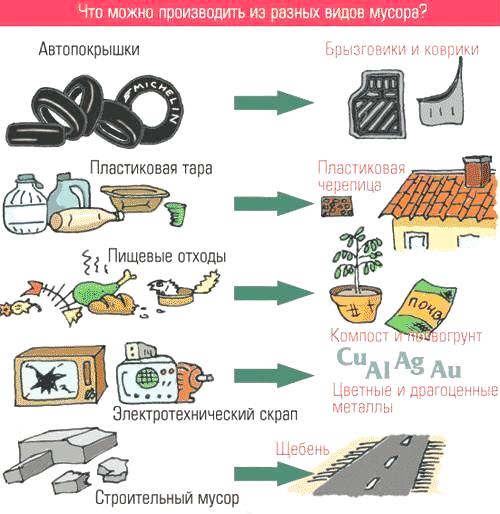 Стеклянные отходы перерабатываются в техническое стекло, которое впоследствии используется в строительстве.
Из вторичного полиэтилентерефталата (ПЭТ), который использовался в производстве бутылок для напитков, получают утепляющий полиэфирный волокнонаполнитель для курток.
Древесина и макулатура являются очень востребованными в строительстве и целлюлозно-бумажной промышленности.
Резина и автомобильные шины обычно измельчаются в крошку на специализированных заводах, после чего применяется во многих отраслях промышленности. Из переработанной резины впоследствии производят новые автомобильные шины и резиновую обувь. Широко используется переработанная резина и в строительстве.
Кластер («гроздь») –
Это изображение, которое способствует систематизации и обобщению учебного материала.
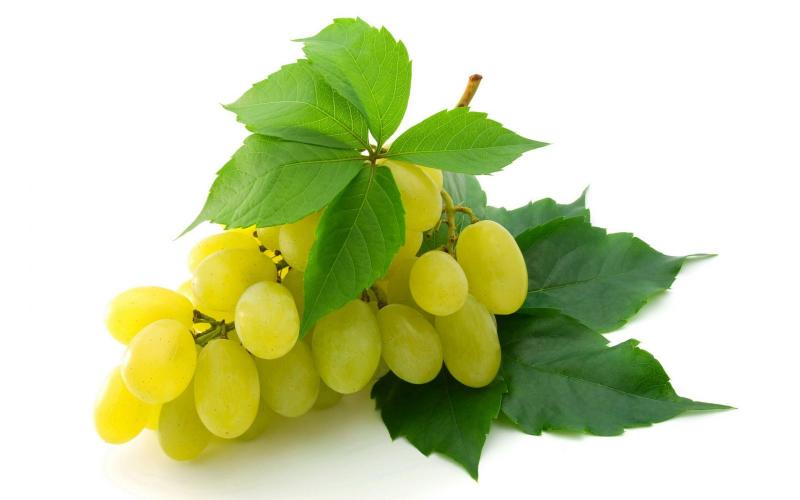 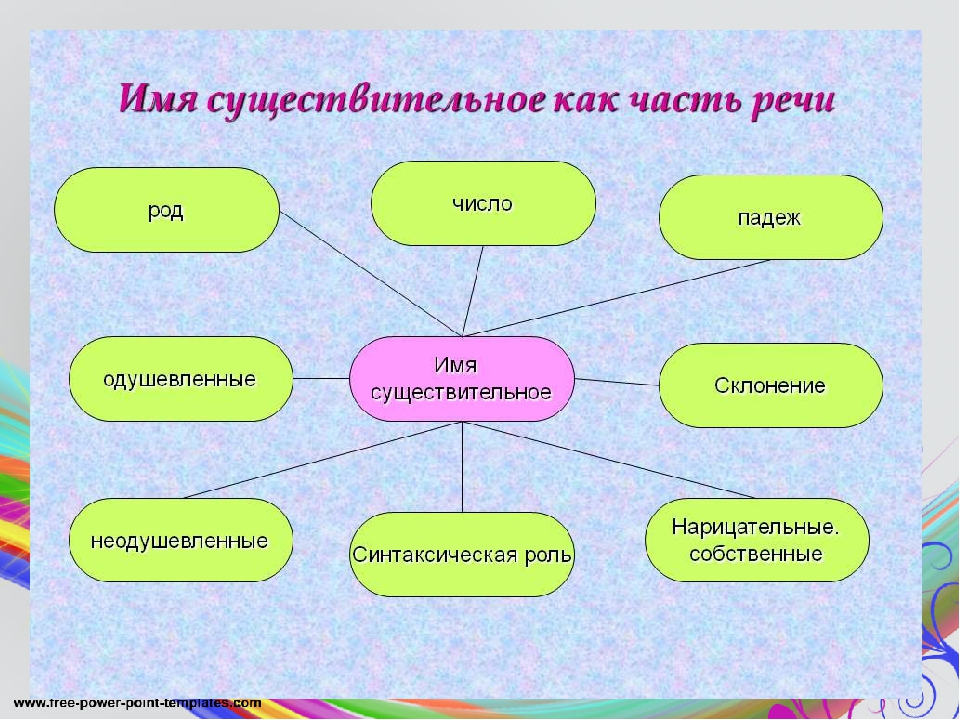 PISA
Сплошные тексты
Несплошные тексты
Графики
Диаграммы
Схемы
Таблицы
Карты
Билеты
Расписания
Описание

Повествование

Рассуждение
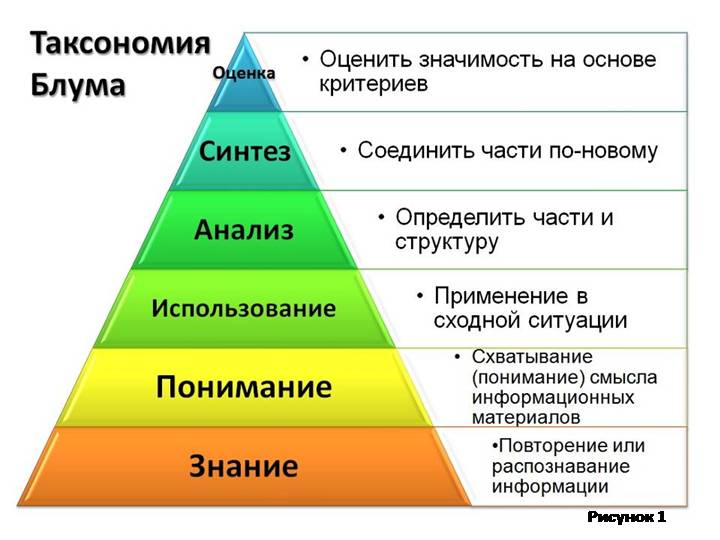 Поделись
Придумай
Предложи
Объясни
Почему
Назови
Выгодное предложение!!!
 Акция!!!
Телевизор всего за 27300 рублей
вместо 38000 рублей!
Только до 15 августа.
Первоначальный взнос 
ВСЕГО 2900 рублей
На 15 месяцев
Практикум
Модель формирования и развития функциональной грамотности
Дерево – функционально грамотная личность
Вода – педагогические технологии
Яблочки – ключевые компетенции
Лейка – учитель
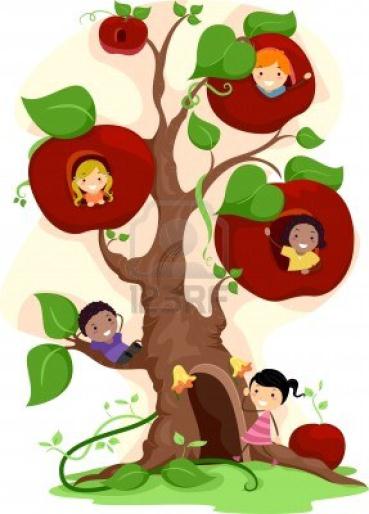 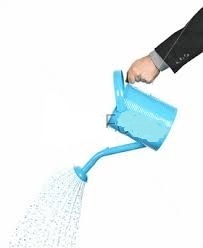 Спасибо за работу!